AYSS – 2020
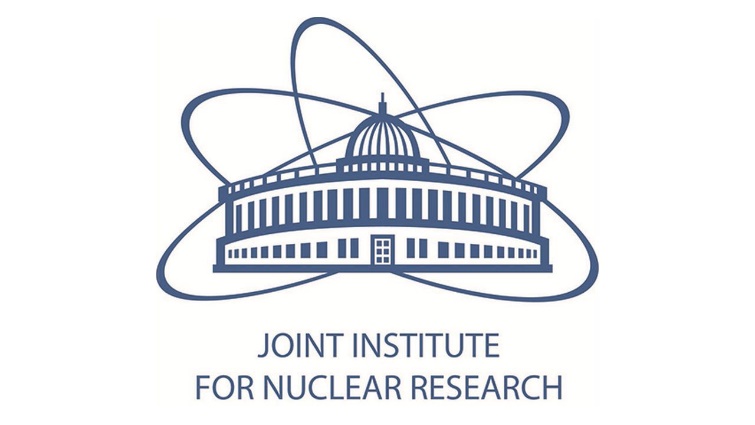 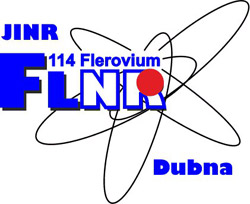 The software development for data processing from the heavy ion beam loss diagnostics system for the DC-280 accelerator
K. Timoshenko
Outline
Introduction
Motivation
Advantages and disadvantages of diagnostic methods
location of the diagnostic system
Used equipment
Software in the LabVIEW development environment
Conclusion
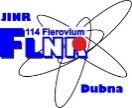 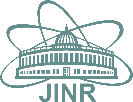 2
The software development for data processing from the heavy ion beam loss diagnostics system for the DC-280 accelerator
Accelerator complex DC280
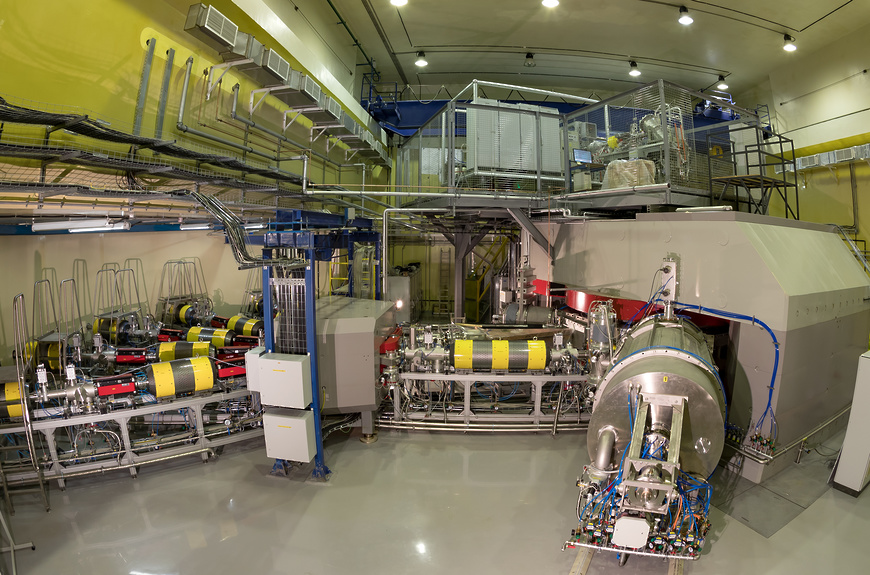 Ion energy 4÷8 MeV/n
Ion masses 4÷238
Intensities (A~50) – 10 ρμA
K factor – 280
Efficiency of beam transfer >50%
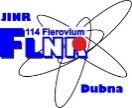 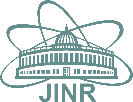 3
The software development for data processing from the heavy ion beam loss diagnostics system for the DC-280 accelerator
The ion beam diagnostics methods:
Contact methods;
Non-destructive methods.
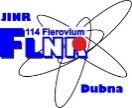 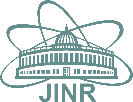 4
The software development for data processing from the heavy ion beam loss diagnostics system for the DC-280 accelerator
Contact sensors
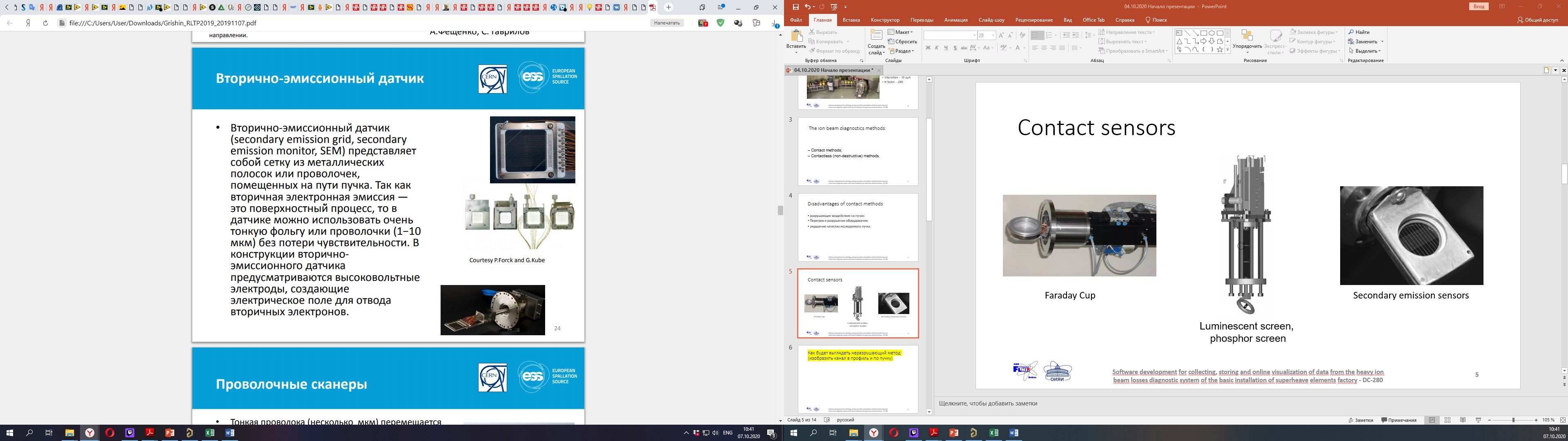 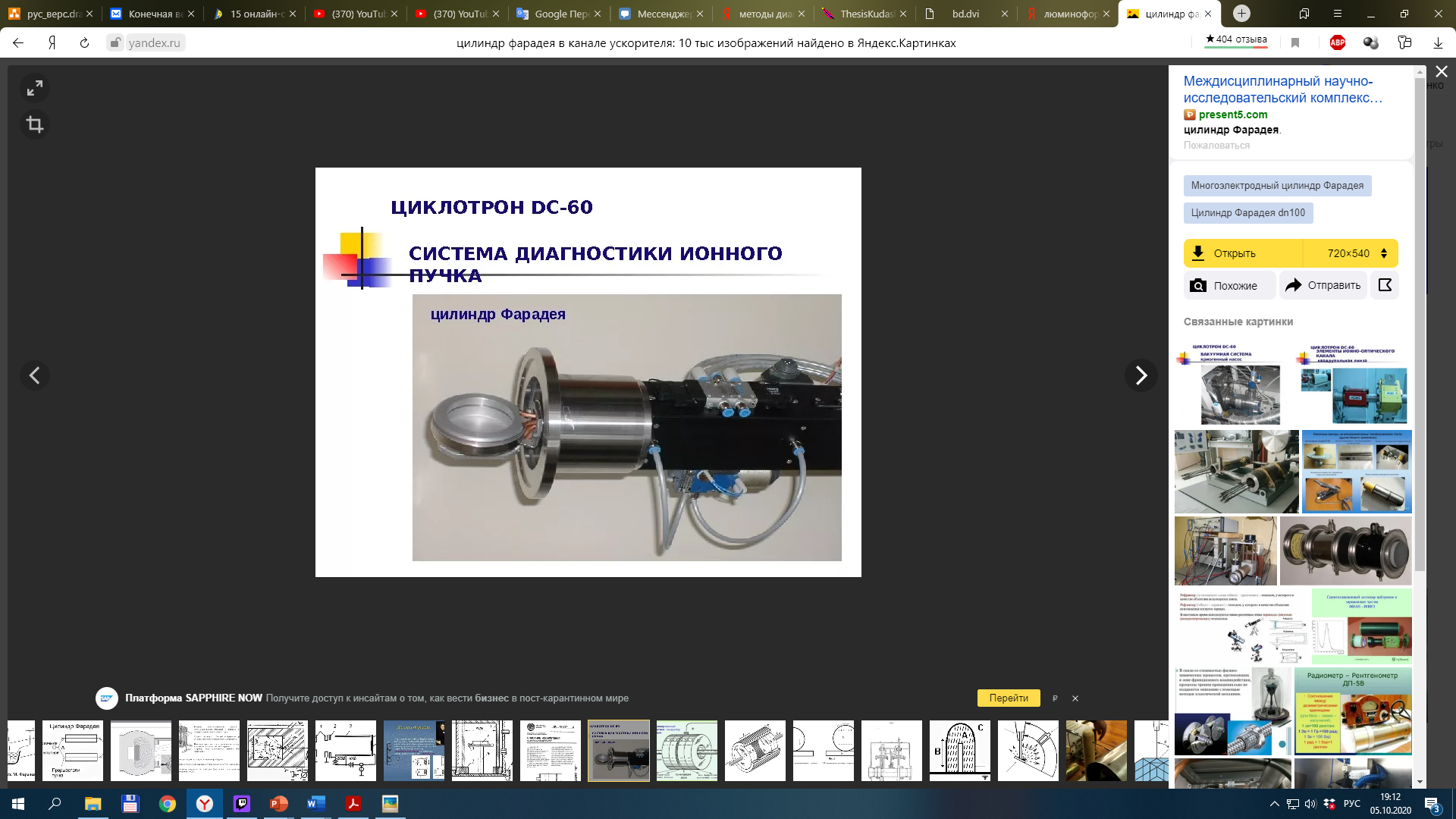 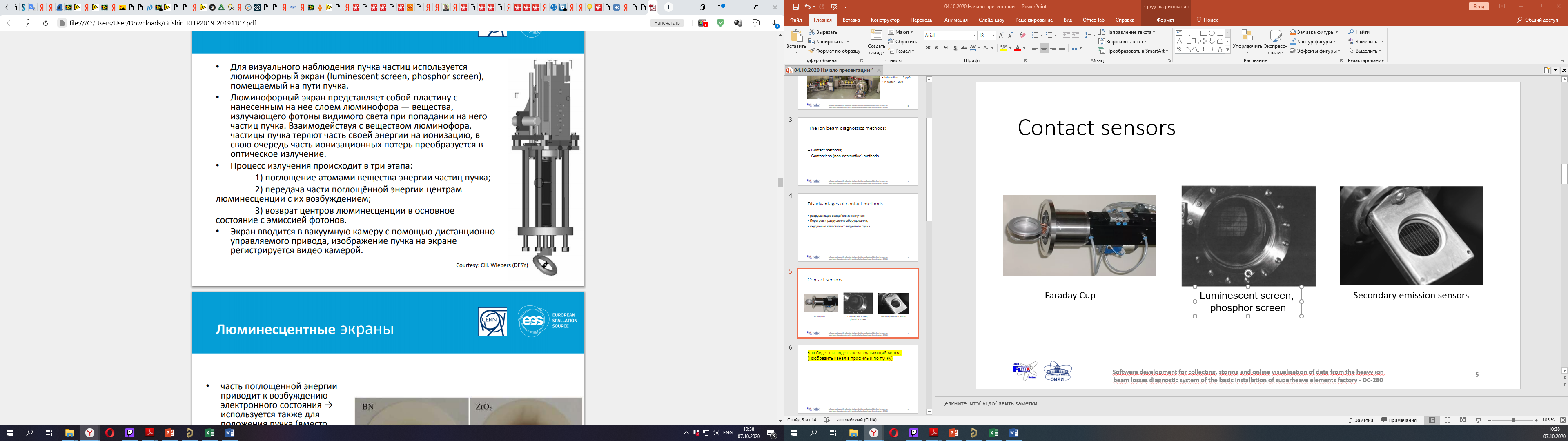 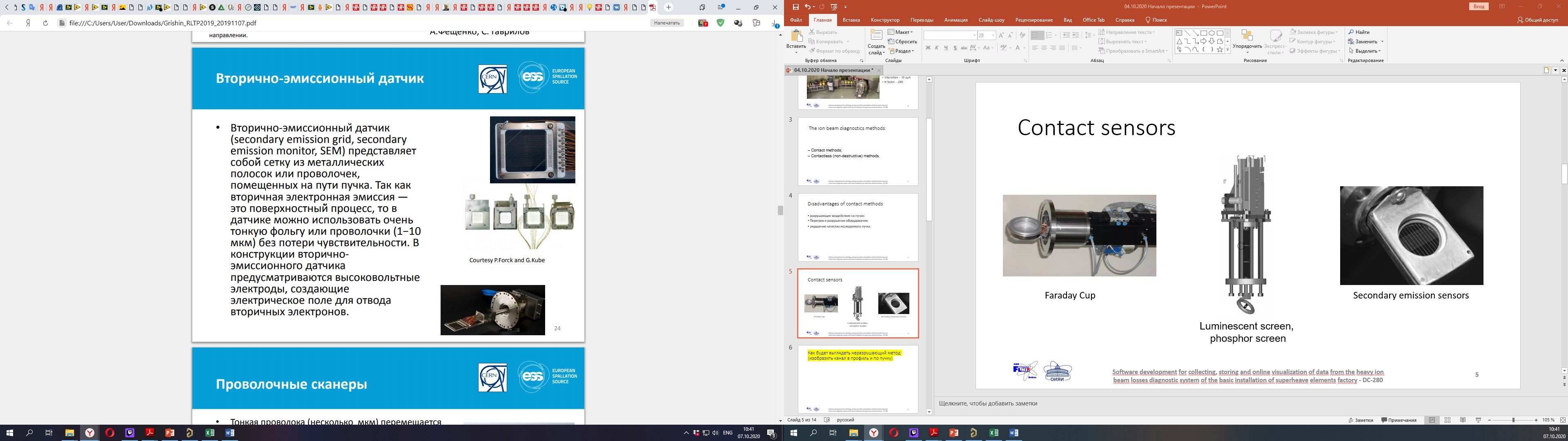 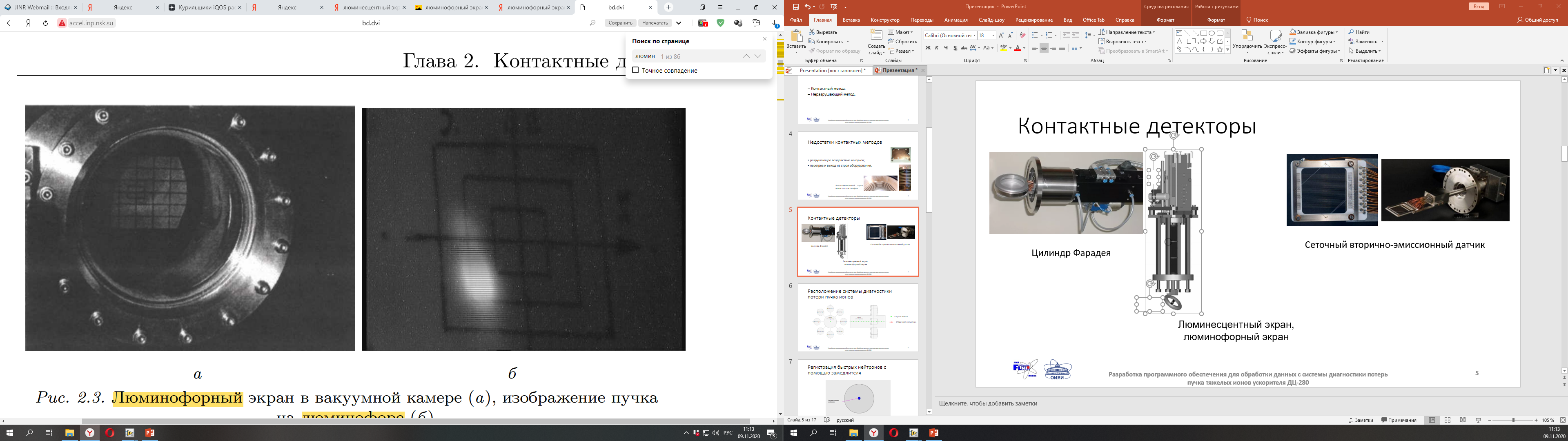 Secondary emission grid, 
secondary emission monitor, SEM
Faraday Cup
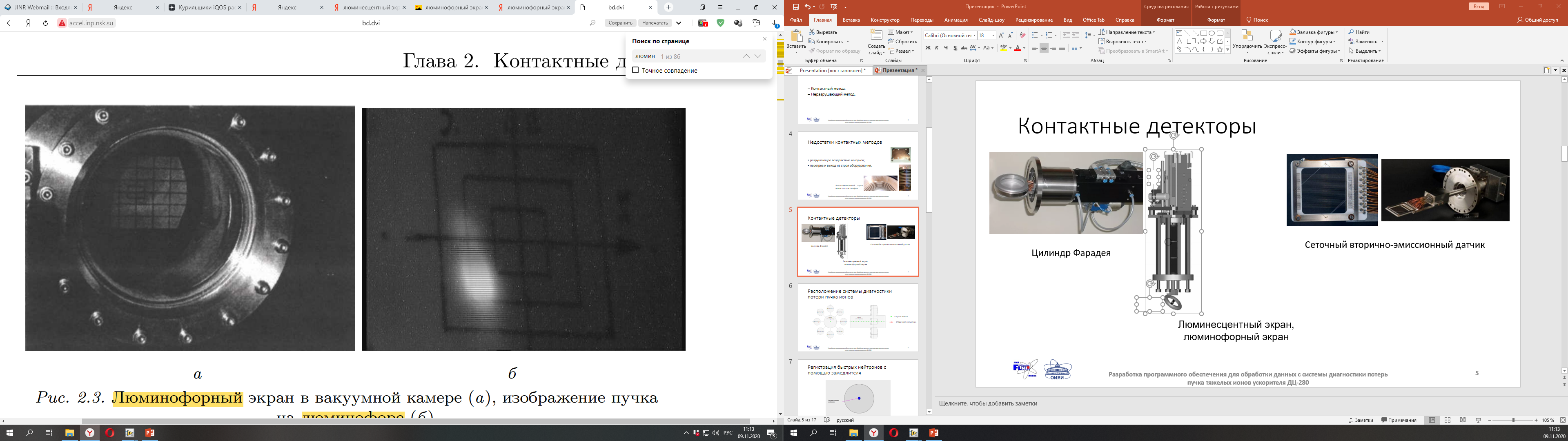 Luminescent screen, 
phosphor screen
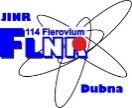 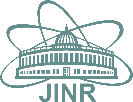 5
The software development for data processing from the heavy ion beam loss diagnostics system for the DC-280 accelerator
Disadvantages of contact methods
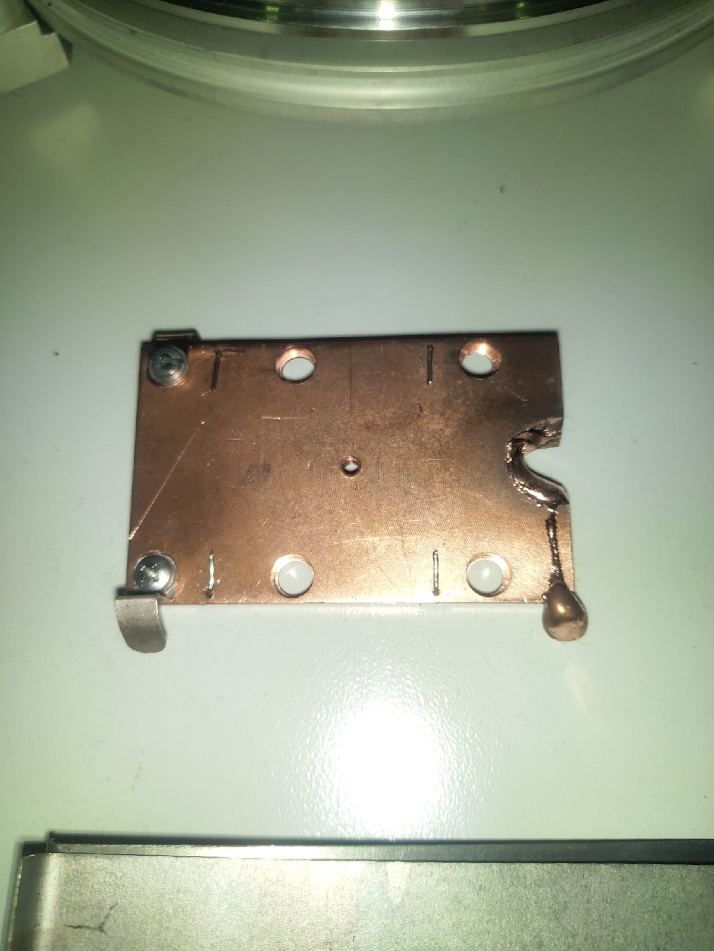 destructive effect on the beam;
Overheating and destruction of equipment.
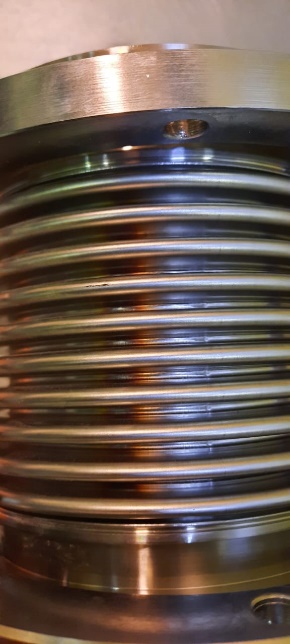 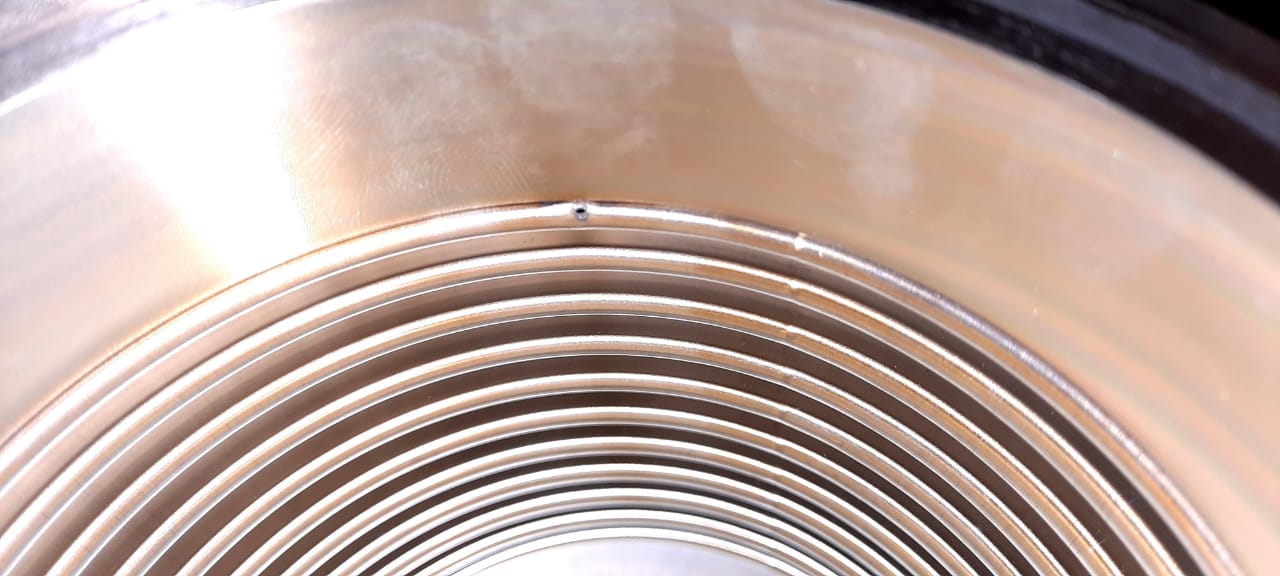 A high-intensity ion beam hit the bellows
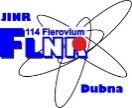 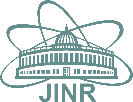 6
The software development for data processing from the heavy ion beam loss diagnostics system for the DC-280 accelerator
The ion beam loss diagnostic system of an ion beam
– Ion beam

– secondary radiation
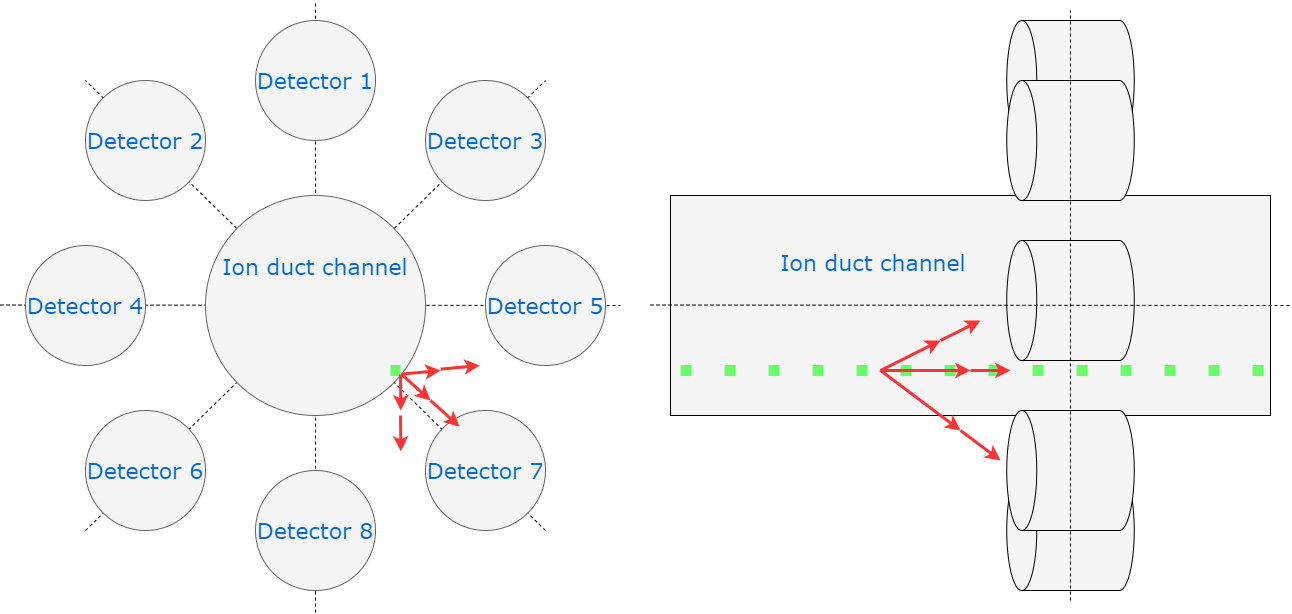 Ion beam channel
Ion beam channel
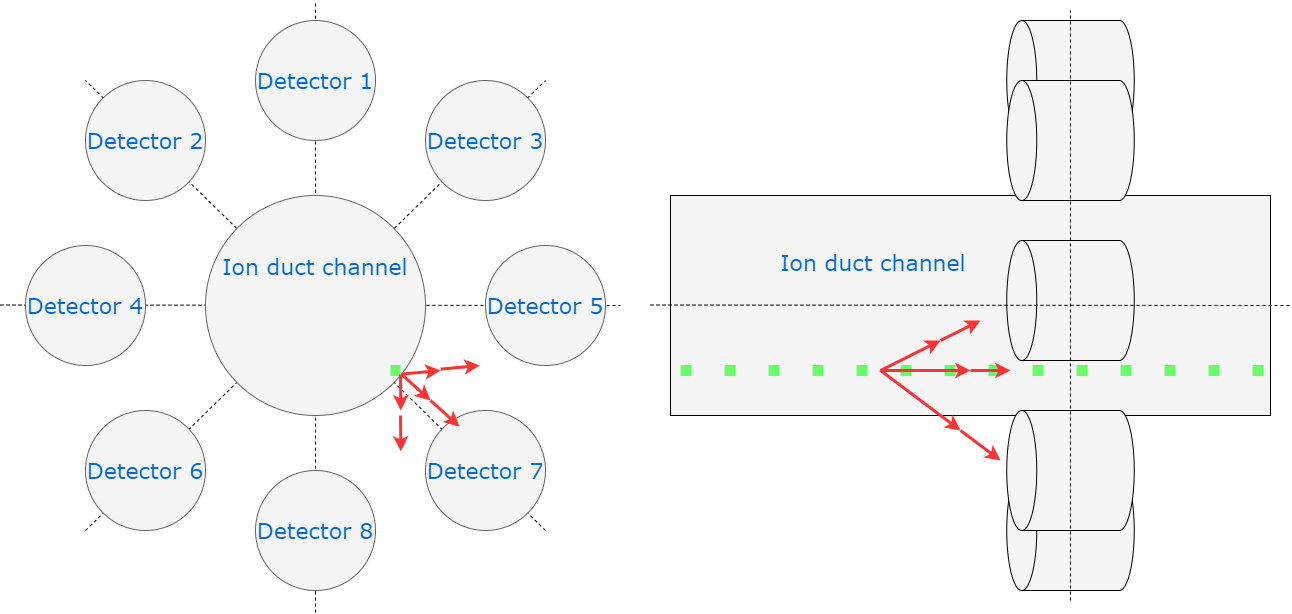 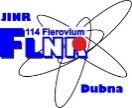 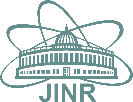 7
The software development for data processing from the heavy ion beam loss diagnostics system for the DC-280 accelerator
The ion beam loss diagnostic system of an ion beam
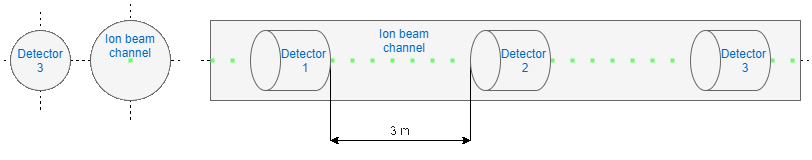 3 m
– Ion beam

– secondary radiation
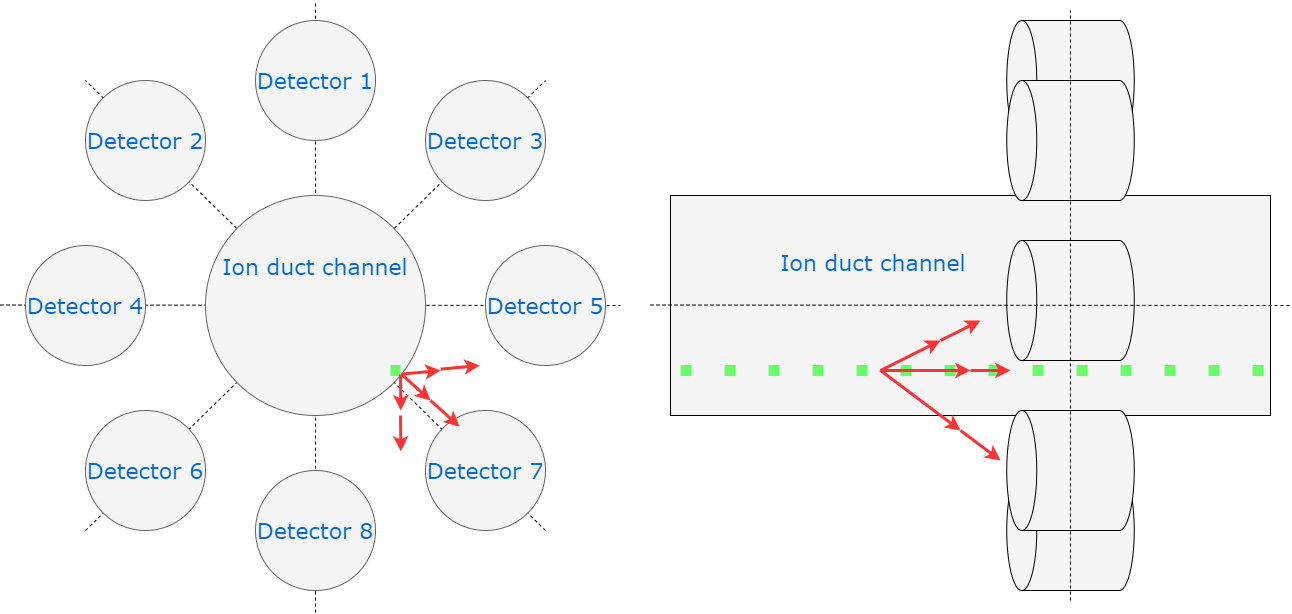 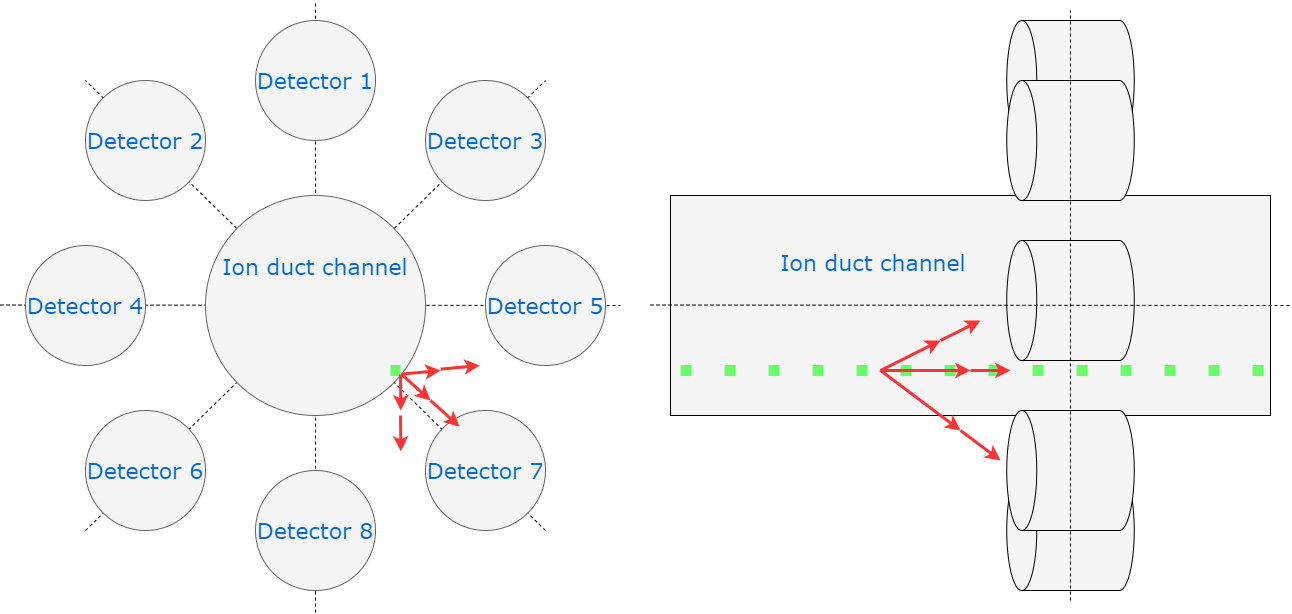 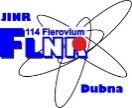 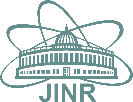 8
The software development for data processing from the heavy ion beam loss diagnostics system for the DC-280 accelerator
Registration of fast neutrons using a moderator
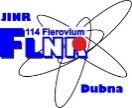 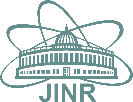 9
The software development for data processing from the heavy ion beam loss diagnostics system for the DC-280 accelerator
Requirements for BLDS
Sensitivity
Response time
Excessive radiation response (saturation effects)
Physical size
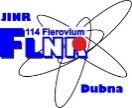 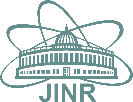 10
The software development for data processing from the heavy ion beam loss diagnostics system for the DC-280 accelerator
Thermal neutrons counters
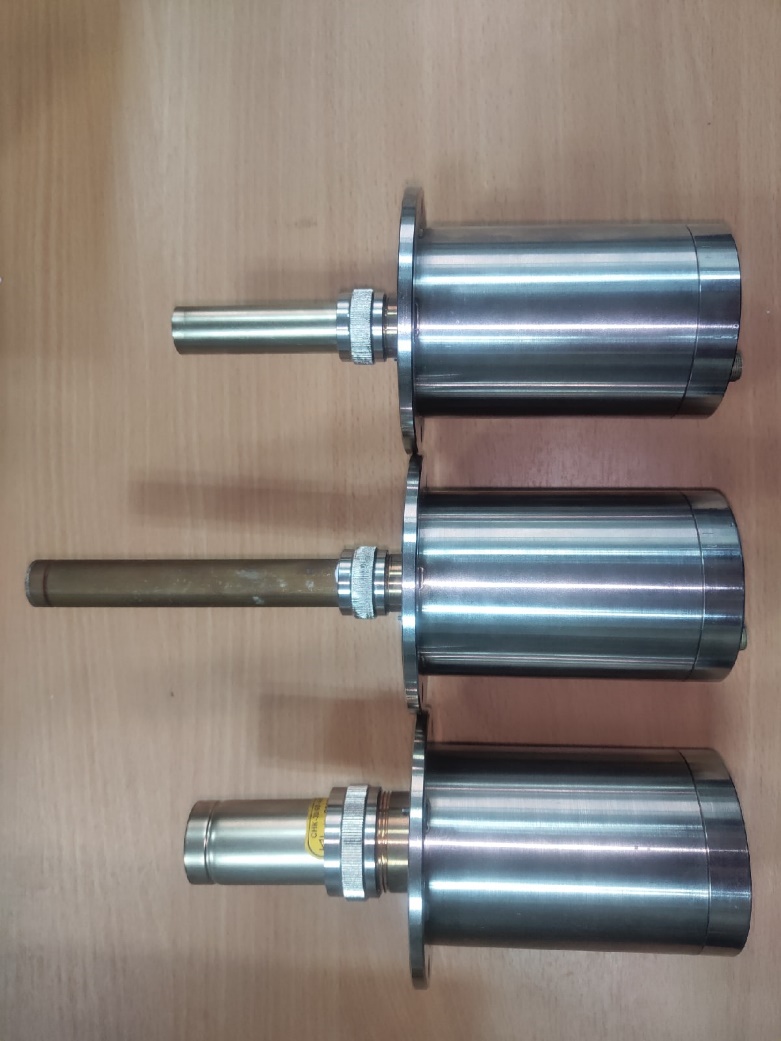 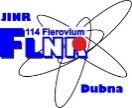 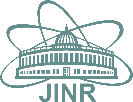 11
The software development for data processing from the heavy ion beam loss diagnostics system for the DC-280 accelerator
Equipment used for processing and collecting data
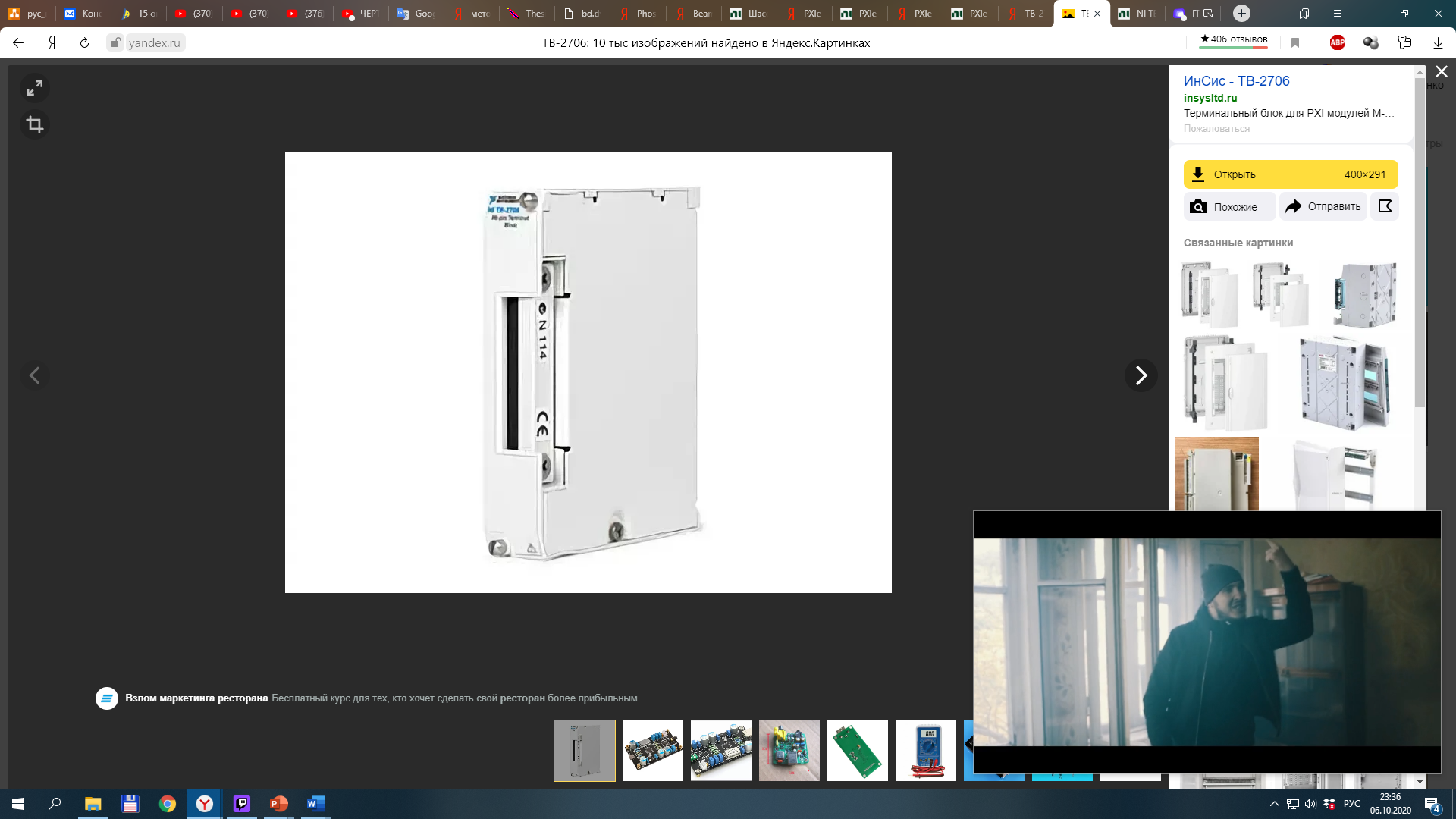 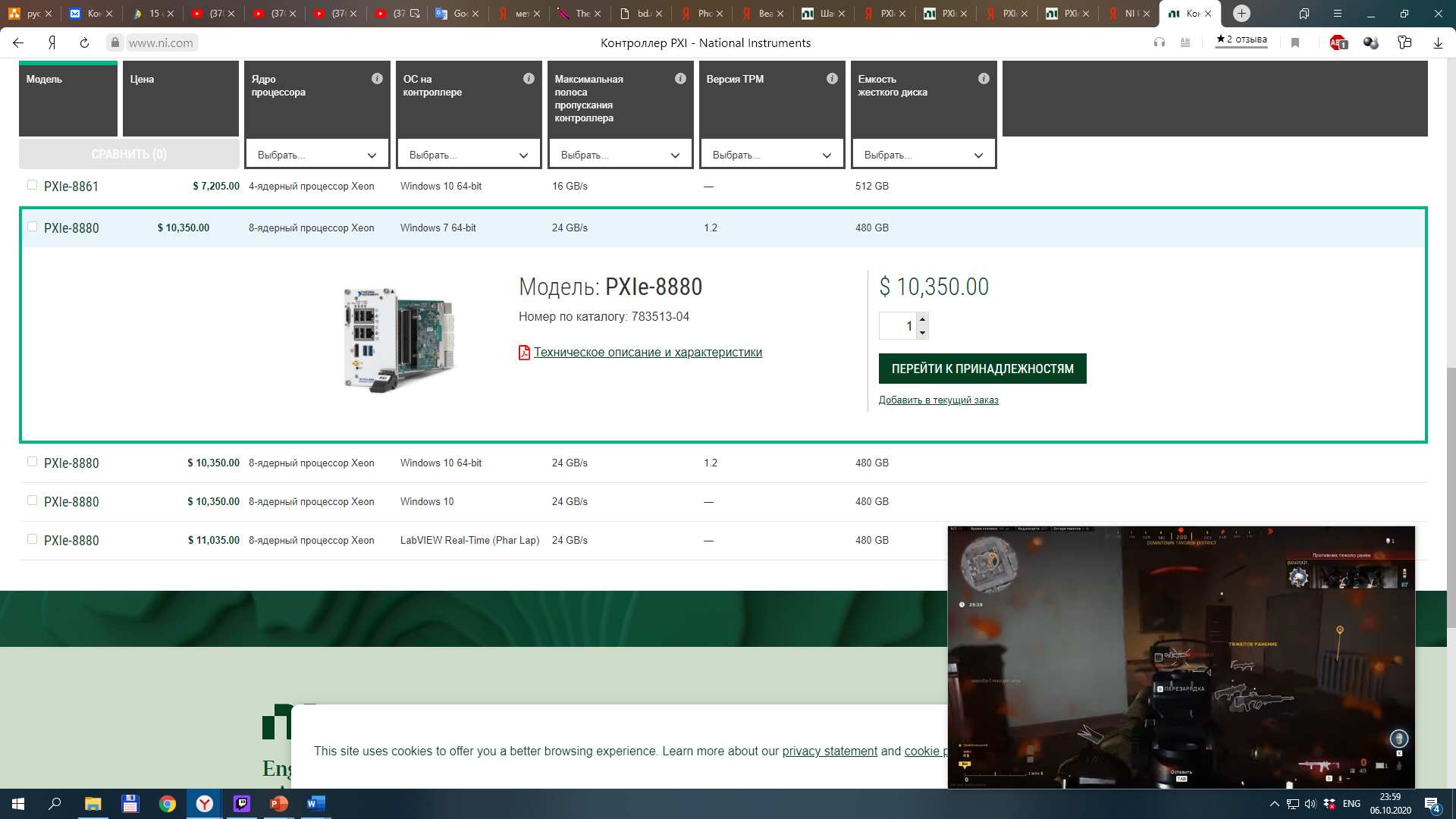 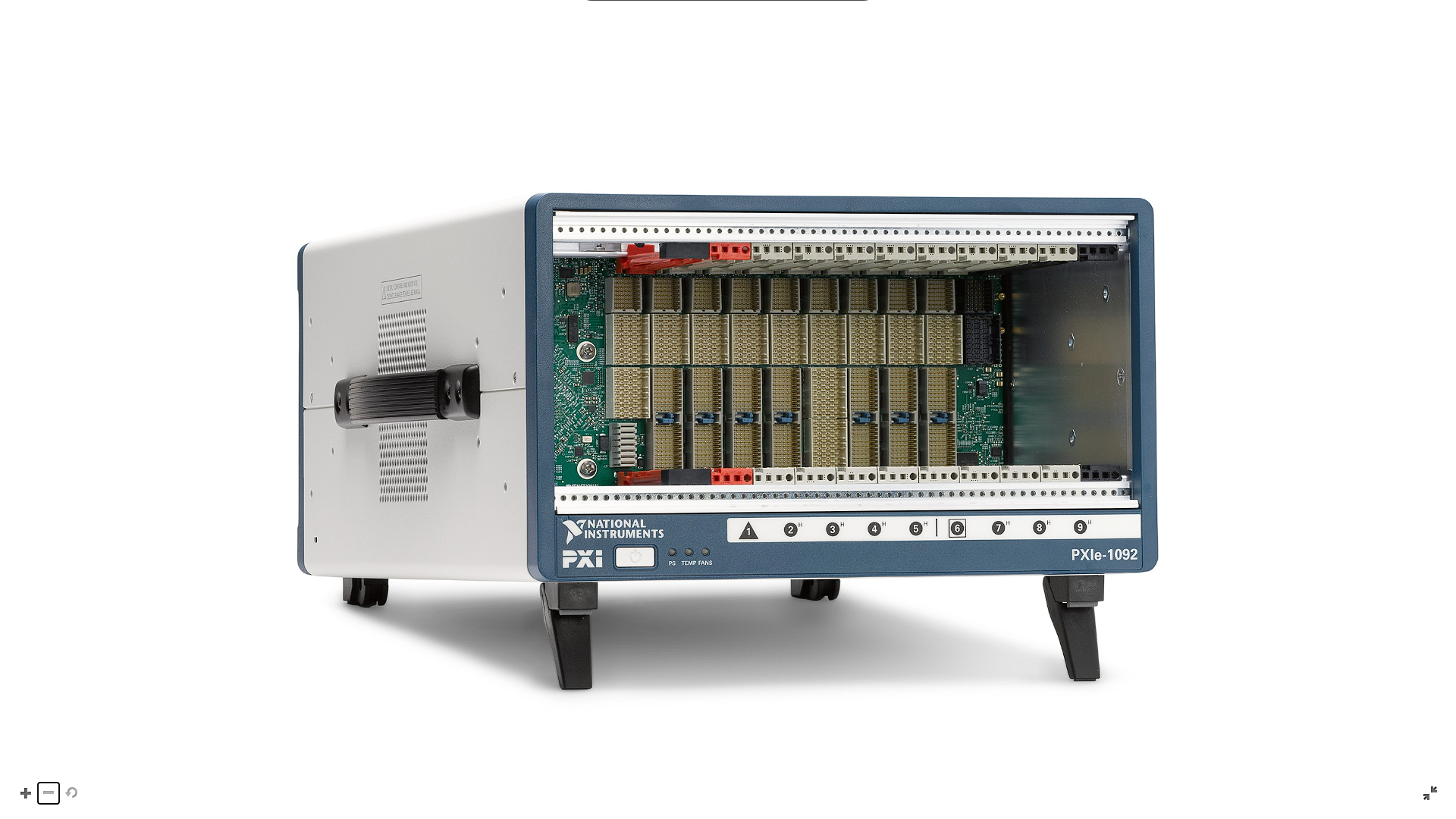 Terminal Block NI TB-2706
Controller NI PXIe-8880
Chassis PXIe-1092
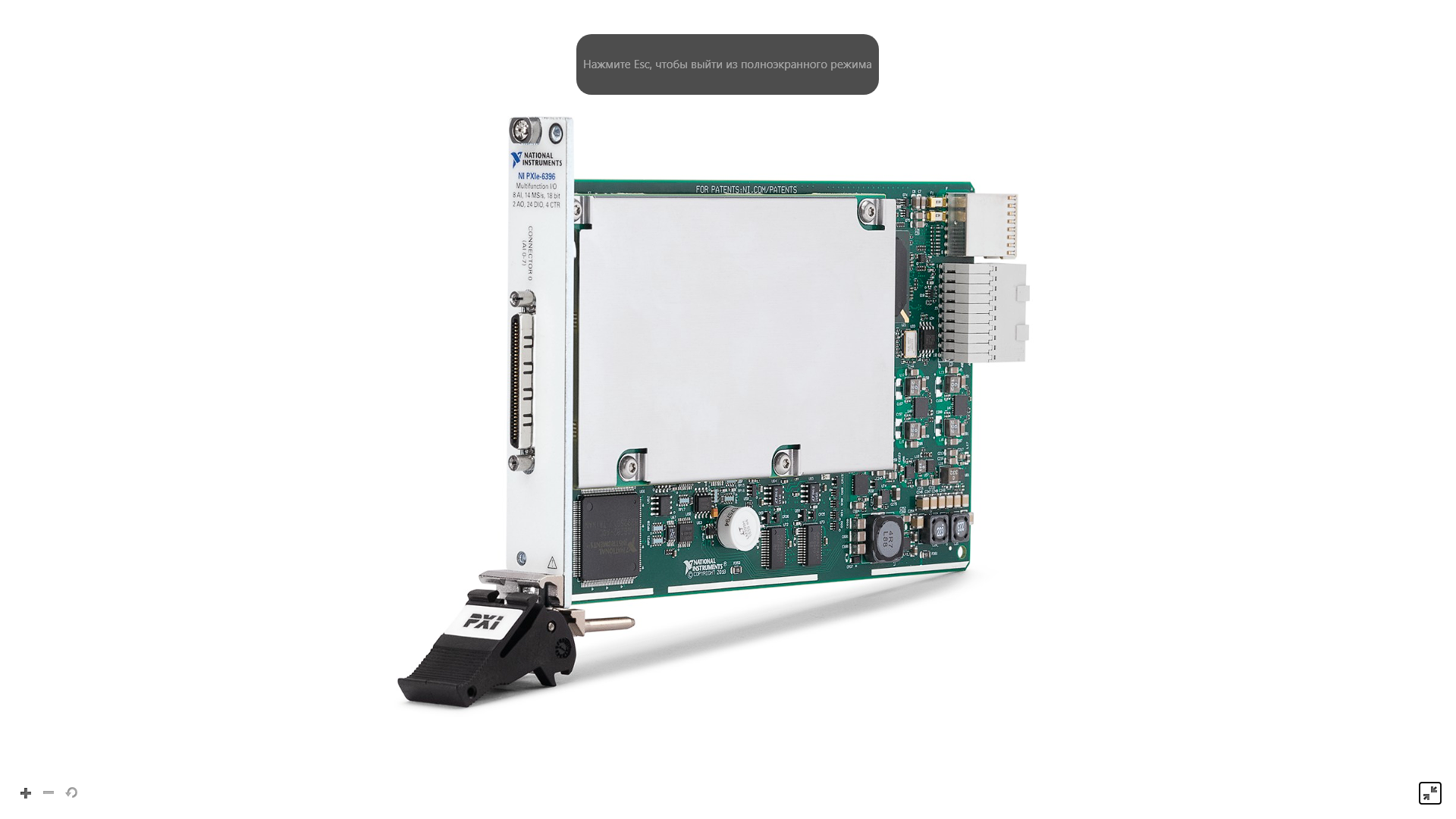 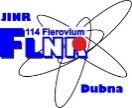 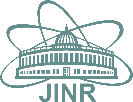 12
The software development for data processing from the heavy ion beam loss diagnostics system for the DC-280 accelerator
The block diagram of the beam loss diagnostics system
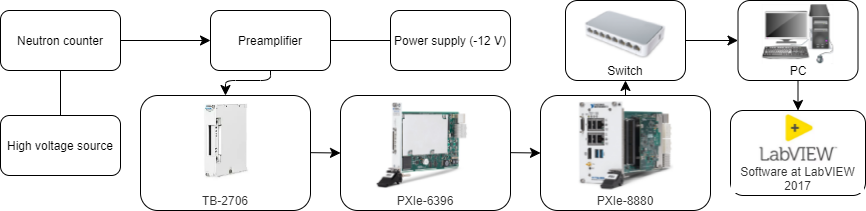 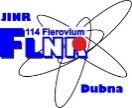 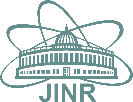 13
The software development for data processing from the heavy ion beam loss diagnostics system for the DC-280 accelerator
LabVIEW Hardware Drivers
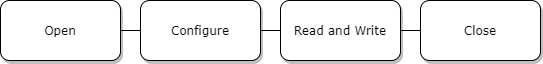 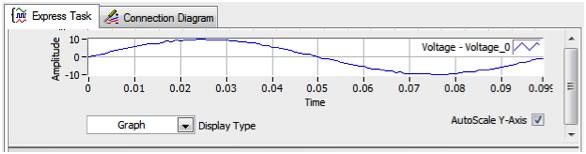 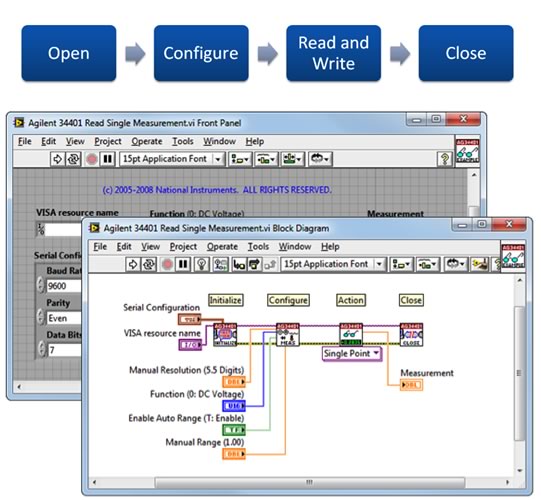 You can quickly see the signal and identify the problem using the test capabilities of the NI-DAQmx drivers
The NI-DAQmx driver also allows you to quickly display and verify the current data from the device using the test panel.
LabVIEW hardware drivers use a single software architecture
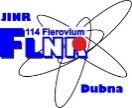 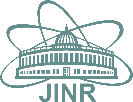 14
The software development for data processing from the heavy ion beam loss diagnostics system for the DC-280 accelerator
Software block diagram in LabVIEW 2017 Development Environment
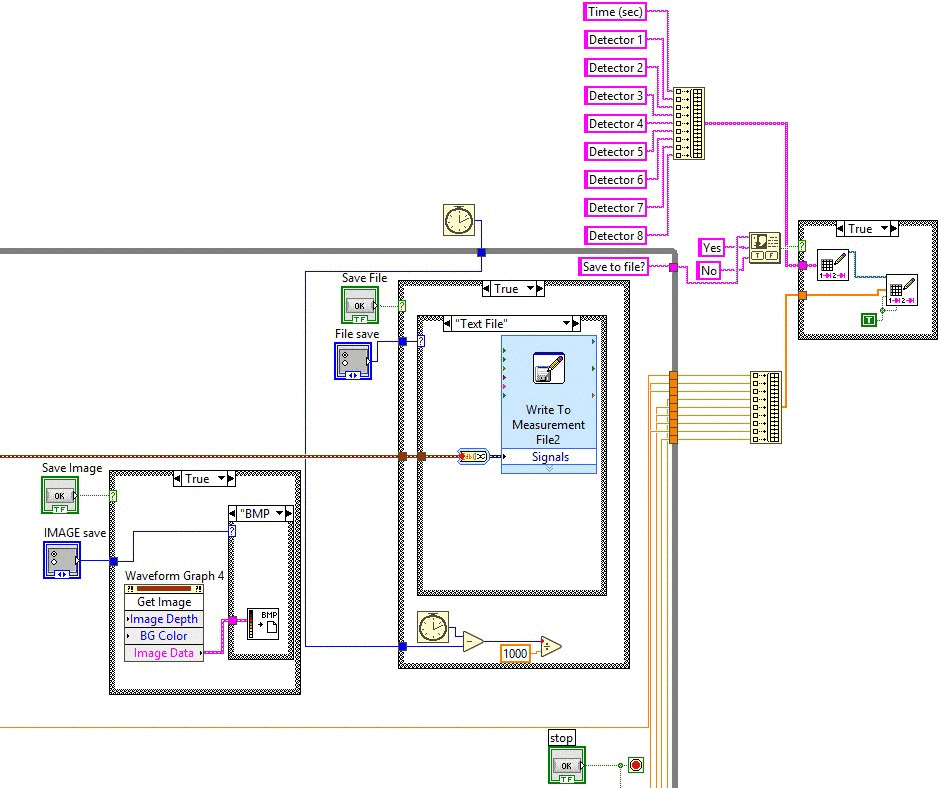 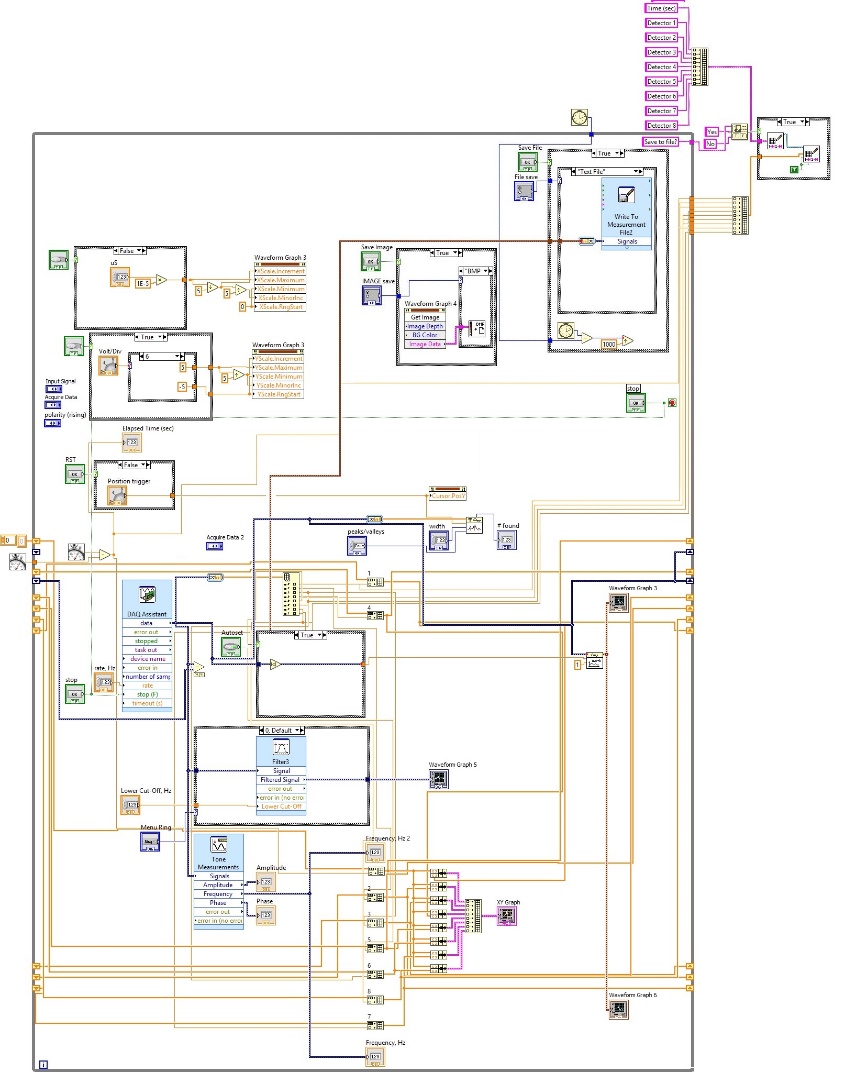 1
4
1
3
4
1 – Loop body
2 – iteration counter 
3 – termination condition terminal
4 – output terminals
3
2
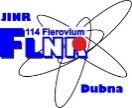 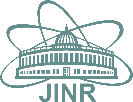 15
The software development for data processing from the heavy ion beam loss diagnostics system for the DC-280 accelerator
The main interface of the program
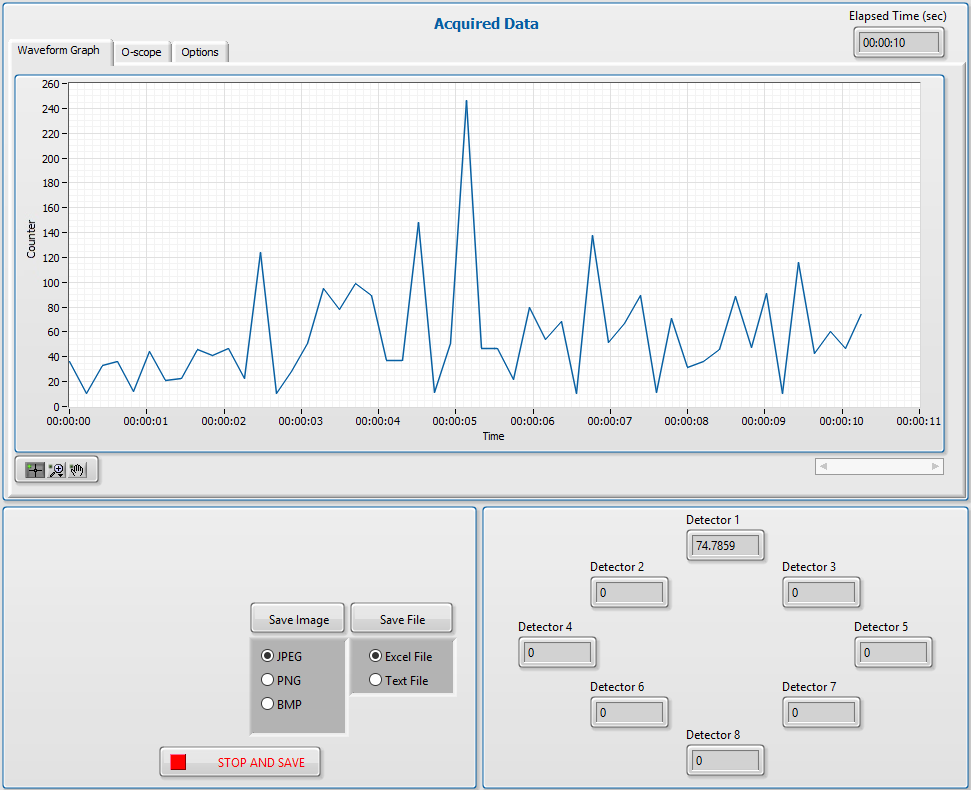 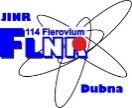 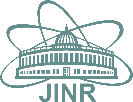 16
The software development for data processing from the heavy ion beam loss diagnostics system for the DC-280 accelerator
Conclusion
Software tests were performed with 1 thermal neutron counter. Adding counters may change software functions written in the LabVIEW development environment. The National Instruments products were used for the implementation of the software.
At this stage, the diagnostic system on the assembled stand is working properly. There are noise issues that we fix as it arise.
In the future it is planned to install and conduct a series of experiments such systems at cyclotron U-400 and further at all basic facilities of FLNR in JINR
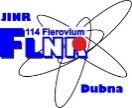 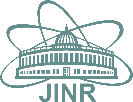 17
The software development for data processing from the heavy ion beam loss diagnostics system for the DC-280 accelerator
AYSS – 2020
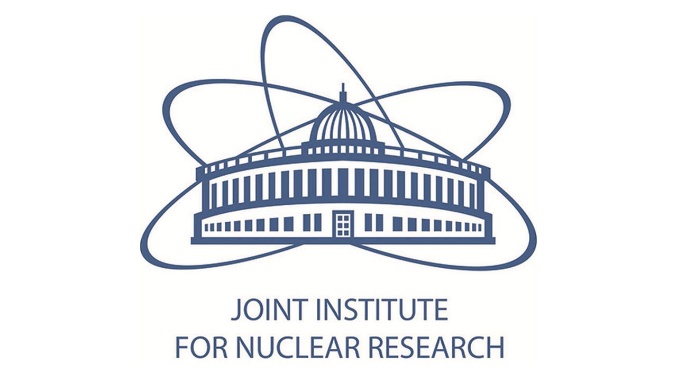 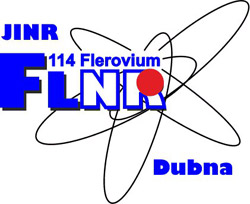 The software development for data processing from the heavy ion beam loss diagnostics system for the DC-280 accelerator
K. Timoshenko
Email: timoshenkokd@jinr.ru